ТЕМА 9. Четверта влада: як медіа долучаються до боротьби з корупцією?
План
Роль медіа в процесі боротьби з корупцією. 
Доброчесність медіа та загрози для доброчесності. 
Некорупційні прояви недоброчесності в медіа.
2
Кейс
Тиск на журналістів в Словаччині
21 лютого 2018 року у власному домі разом із нареченою був застрелений журналіст Ян Куцяк.
Куцяк викрив, як уряд Словаччини брав участь у покриванні організованої злочинності протягом понад десяти років.
3
[Speaker Notes: У 2018 році Словаччину охопили наймасовіші протести з часів Оксамитової революції 1989 року. Тодішній прем’єр-міністр пішов у відставку, а суспільство посало вимагати більш прозорого та порядного уряду, маючи на увазі уряд без корупції. Це все стало початком великих політичних змін у Словаччині, але що було причиною? 21 лютого 2018 року у власному домі разом із нареченою був застрелений журналіст Ян Куцяк. До цього він займався журналіським розслідуванням про незаконне привласнення коштів Європейського Союзу. Куцяк викрив, як уряд Словаччини брав участь у покриванні організованої злочинності протягом понад десяти років.]
«З одного боку, це справа безмежного прагнення до влади і грошей, справа цинізму і підлості, боягузтва перед відповідальністю за протиправні дії»
«З іншого боку, це справа боротьби за справедливість» 
- прокурор, який здійснював нагляд за справою про вбивства Куцяка
4
[Speaker Notes: Спеціальний прокурор, який здійснював нагляд за справою про вбивство Яна Куцяка, назвав її боротьбою добра зі злом. «З одного боку, це справа безмежного прагнення до влади і грошей, справа цинізму і підлості, боягузтва перед відповідальністю за протиправні дії», – сказав він у своєму заключному слові в суді в липні 2018 . «З іншого боку, це справа боротьби за справедливість», – додав він, маючи на увазі боротьбу Куцяка за пошук правди. Ця історія демонструє те, з яким ризиком стикаються журналісти, що займаються розслідуванням корупції, але також показує, наскільки вагому роль відіграють медіа в боротьбі з корупцією.]
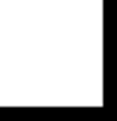 Засоби масової інформації  – засоби, призначені для публічного поширення друкованої або аудіовізуальної інформації”. Під друкованою інформацією ми розуміємо пресу – журнали, газети, разові видання певного тиражу тощо; під аудіо- та візуальною інформацією – телебачення, кіно, радіомовлення, відеозапис та ін. (Закон України «Про інформацію»,  ч. 2 ст. 22 )
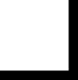 5
Що таке медіа?
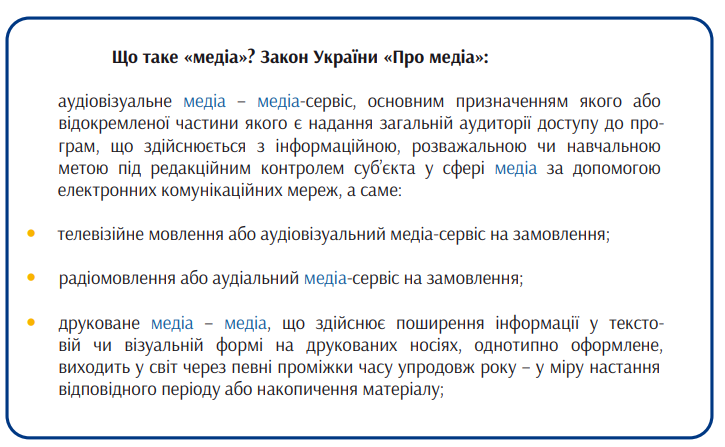 6
Функції медіа в боротьбі з корупцією
7
Саме завдяки медіа корупційні кейси стають широко відомим для громадськості й отримують розголос. Журналісти відіграють важливу роль у боротьбі з корупцією, висвітлюючи прояви недоброчесності, вимагаючи підзвітності та прозорості від державних і приватних секторів. Не дарма медіа називають четвертою владою, яка має служити суспільству й контролювати три інші гілки – законодавчу, виконавчу та судову.
 
	Одним із визначальних актів у сфері боротьби із корупцією можна вважати Конвенцію Організації Об’єднаних Націй проти корупції. 
Стаття 13 Конвенції вимагає від держав-учасниць «забезпечення для населення ефективного доступу до інформації; проведення заходів щодо інформування населення, які сприяють створенню атмосфери неприйняття корупції, а також реалізація програм державної освіти, у тому числі навчальних програм у школах й університетах».
Роль «сторожового пса»
медіа формують майданчики для дискусій у суспільстві;
формують в громадян політичну ініціативу;
висвітлюють діяльність органів державної влади;
беруть на себе першорядну роль у боротьбі за захист  порушених прав людей;
долучаються до формування ставлення суспільства до антикорупційних заходів;
зменшують шанси на процвітання корупції.


«Журналістика (разом з законодавством, яке забезпечує свободу слова та вираження поглядів) дуже потужно підтримує антикорупційні зусилля. Особливо важливими є журналістські розслідування, у межах яких журналісти виконують функцію «очей та вух» громадян» - UNODC
Залучення громадян до антикорупційних зусиль
[Speaker Notes: Також медіа відіграють важливу роль у формуванні майданчика для дискусій у суспільстві, формуючи в громадян політичну ініціативу. А висвітлюючи діяльність органів державної влади, вони також беруть на себе першорядну роль у боротьбі за захист  порушених прав людей. Журналісти також долучаються до формування ставлення суспільства до антикорупційних заходів, нетерпимості до корупції. Тобто медіа можна розглядати не тільки як безпосередній засіб викриття корупційних правопорушень, але й як певний превентивний засіб проти корупції, інститут формування умов, у яких корупція має менше шансів на процвітання. 
Управління ООН з наркотиків і злочинності (UNODC) у публікації «Повідомлення про корупцію: ресурсний інструмент для урядів і журналістів» (2014) пише, що журналістика (разом з законодавством, яке забезпечує свободу слова та вираження поглядів) дуже потужно підтримує антикорупційні зусилля. Особливо важливими є журналістські розслідування, у межах яких журналісти виконують функцію «очей та вух» громадян.]
Роль медіа в просуванні доброчесності зросла у відповідь на соціальне розчарування в ефективності політики урядів щодо боротьби з корупцією. Суспільство може бути цинічним щодо політичного процесу, а також мати недостатній рівень довіри до державних суб’єктів, співгромадян і медіа. 

Важливо долати поширені настрої громадянської пасивності та розчарування перед обличчям корупції, підходи до просування доброчесності через кампанії із залученням медіа можуть відігравати важливу роль. Створюючи позитивний національний дискурс про цінність доброчесності, прозорості та підзвітності, вони інформують про наслідки корупції та показують життєздатну альтернативу.
Сприяння розбудові доброчесності
[Speaker Notes: Роль медіа в просуванні доброчесності зросла у відповідь на соціальне розчарування в ефективності політики урядів щодо боротьби з корупцією. Суспільство може бути цинічним щодо політичного процесу, а також мати недостатній рівень довіри до державних суб’єктів, співгромадян і медіа. Повідомлення, які бачимо в медіа, можуть формувати наше уявлення про певні явища. Так само і з корупцією. Деякі медіа, очевидно, мають перевагу від поширення «брудних сенсацій»: аудиторія звертає більше уваги на подібне та дає реакцію. Але такий принцип є проблематичним, адже коли журналісти в сюжетах фокусуються на безкарності щодо корупції, а не успішних кейсах боротьби з нею, або якщо явище корупції розглядають абстрактно, без фокусу на конкретних кейсах, то в людей може виникати викривлене уявлення про процес подолання корупції. Якщо люди й до цього мали недовіру до влади, антикорупційної політики та антикорупційних органів, то такі повідомлення в медіа тільки підсилюють це ставлення, знецінюють антикорупційні процеси в державі та демотивують громадян долучатися до боротьби з корупцією. Оскільки важливо долати такі поширені настрої громадянської пасивності та розчарування перед обличчям корупції, підходи до просування доброчесності через кампанії із залученням медіа можуть відігравати важливу роль. Створюючи позитивний національний дискурс про цінність доброчесності, прозорості та підзвітності, вони інформують про наслідки корупції та показують життєздатну альтернативу.]
Що таке журналістські розслідування?
– тип журналістики, який намагається викрити інформацію, яка становить суспільний інтерес, яку хтось намагається приховати.
[Speaker Notes: Кембриджський словник говорить, що це «тип журналістики, який намагається викрити інформацію, яка становить суспільний інтерес, яку хтось намагається приховати».]
Належний вплив ЗМІ
Для відігравання ефективної ролі у виявленні корупції, ЗМІ мають бути вільними та незалежними. Чим вищий рівень свободи преси, тим нижчий рівень корупції. 


Належним чином виконати свою функцію в антикорупційній діяльності можуть лише незалежні та об’єктивні ЗМІ
[Speaker Notes: У багатьох країнах медіа протистоянь неетичним людям або практикам і часто можуть бути каталізатором кримінального або іншого розслідування. Так, у Болгарії у 2019 році спільне розслідування Радіо Свобода та неурядової організації «Фонд боротьби з корупцією» виявило, що багато високопоставлених політиків і державних службовців придбали розкішні квартири за цінами, значно нижчими за ринкові. Це розслідування призвело до відставки тодішнього міністра юстиції, трьох віцеміністрів, кількох депутатів, а також голови Болгарського антикорупційного агентства.]
ЗМІ може нормально функціонуватиза наступних умов:
Безпека журналістів
Відсутність правового та економічного тиску
Мінімальне втручання держави у справи
13
[Speaker Notes: Щоб медіа та журналістика відігравали ефективну роль у виявленні корупції, вони мають бути вільними й незалежними. Дослідження, проведені Світовим Банком, показують залежність рівня свободи преси та рівня корупції в державі: чим вищий рівень свободи преси, тим нижчий рівень корупції. Державні медіа часто є нерішучими щодо журналістських розслідувань корупційних правопорушень, залишаються вірними владі, яка їх фінансує. Водночас багато приватних медіа теж уникають серйозних розслідувань чи то через нестачу засобів для їх здійснення, професіоналізму, самоцензури, чи то через політичні зв’язки їхніх власників. Міжнародна недержавна організація «Репортери без кордонів» кожного року висвітлює показники Індексу свободи преси. Свобода преси визначається як «здатність журналістів, як окремих осіб, так і колективів, відбирати, виробляти та поширювати новини в інтересах суспільства незалежно від політичного, економічного, правового та соціального втручання та за відсутності загроз їхній фізичній та психічній безпеці». Так, у 2022 році Україна опинилася на 160 місці зі 180 між Бурудні та Габоном. Першу позицію займає Норвегія, а другу – Данія.]
ЗМІ по інший бік корупції
Наслідки надмірного впливу на ЗМІ з боку політиків, бізнес-лідерів або корумпованої еліти:
Повідомлення ЗМІ є упередженими та використовуються для маніпулювання громадянами  У такому разі діяльність ЗМІ зводиться до лобіювання інтересів людини, що його фінансує і боротьби  усіма способами з його конкурентами. 
Власники приватних ЗМІ або держава втручаються у свободу словаРізні медіа-канали можуть бути використані для приховування фактів зловживань, клієнтелізму та розкрадань, зокрема, і для приховування фактів зловживання службовим становищем. 
Незалежні журналісти-викривачі піддаються переслідуванням та санкціям. Наприклад, різноманітне перешкоджання для вільної роботи журналістів та ЗМІ: інформаційні компанії проти них, подання позовів до суду або початок несанкціонованих перевірок. А іноді замахи на життя та вбивства.
[Speaker Notes: Незважаючи на важливу роль журналістів у боротьбі з корупцією, власність на медіа може підірвати всі зусилля, особливо там, де політики, бізнес-лідери або корумпована еліта надмірно впливають на них. У таких випадках повідомлення журналістів можуть бути упередженими та використаними для маніпулювання громадянами. Власники приватних медіа або держава можуть серйозно втручатися у свободу слова, а незалежні журналісти-викривачі піддаватися переслідуванням та санкціям. Загроза для медіа як антикорупційного інструменту в тому, що його, як найважливіше джерело інформації для більшості людей, можуть використовуватися з метою маніпулювання громадською думкою для корисливих інтересів. Наприклад, група бізнесменів, урядовців, інших впливових людей, які фінансують медіа, готові витрачати багато коштів, аби просувати власні наративи. У такому разі діяльність журналістів обмежена лобіюванням інтересів свого патрона та доротьбою з його конкурентами. Також різні медіа-канали можуть бути використані для приховування фактів зловживань, зокрема службовим становищем, клієнтелізму та розкрадань. Таким чином, спроби захоплення медіа для отримання особистої вигоди є ризиком як у країнах, що розвиваються, так і в розвинених державах. В екстремальних випадках це може включати прямі пожертви в натуральній формі, вимагання або готівку за висвітлення або невисвітлення журналістами та редакторами певної інформації. Захоплення також може набувати непрямих форм через адміністративні та законодавчі норми (наприклад, закони про ліцензування), які сприяють певним політичним або бізнес-інтересам. Розміщення прихованої реклами — ще один спосіб впливу на висвітлення подій у медіа, який часто є результатом поширеної змови між журналістами, агентствами зі зв’язків з громадськістю та рекламними агентствами. Отже, важливим принципом нормального функціонування для медіа є незалежність від держави та приватних осіб. Наприклад, у Резолюції Ради Європи про Двадцять керівних принципів боротьби з корупцією одним із принципів визначена свобода медіа.]
Приклади впливу на ЗМІ
Провідні ЗМІ (наприклад, газета «Тай Рат») дотримуються лінії уряду. 

Менш відомі ЗМІ намагаються надавати альтернативну точку зору, але стикаються з переслідуваннями з боку влади (наприклад, телеканал «Голос» або інтернет-ЗМІ «Репортери»). 

Прем’єр-міністр Тайланду має радіо- і телеефіри кожної п’ятниці для просування своїх поглядів.
Тайланд
[Speaker Notes: У Таїланді медіа дуже поляризовані. З одного боку, провідні ресурси, такі як щоденна газета «Тай Рат» (Thai Rath), дотримуються лінії уряду. З іншого боку, менш відомі намагаються надавати альтернативну точку зору й через це стикаються з переслідуваннями з боку влади. Так, наприклад, відбувається з телеканалом «Голос» (Voice TV), який був заснований опозиційним лідером і якому регулярно погрожують призупинити мовлення. Ще більшою мірою це стосується інтернет-медіа, таких як «Прачатай» (Prachathai) та «Репортери» (The Reporters), що змушені вести постійну боротьбу за надання достовірних новин та інформації. Показовим є той факт, що кожної п’ятниці ввечері прем’єр-міністр Таїланду виходить у радіо- й телеефіри для просування своїх поглядів.]
Приклади впливу на ЗМІ
Правляча партія Угорщини «Фідес» отримала фактичний контроль над 80% ЗМІ країни

Незалежні ЗМІ все одно зберігають сильні позиції (наприклад, телевізійна мережа RTL Klub, щоденна газета Népszava, щотижневик HGV та сайт 24.hu)
Угорщина
[Speaker Notes: Правляча партія Угорщини «Фідес» отримала фактичний контроль над 80% медіа країни за допомогою політико-економічних маневрів та купівлі новинних організацій дружніми олігархами. Тож ринок медіа в Угорщині сконцентрований у руках 
Центральноєвропейського фонду преси та медіа (KESMA), що володіє близько 500 національними та місцевими медіа-організаціями. Фонд піддається критиці, оскільки
медіа, що належать йому, засновані або придбані союзниками прем’єр-міністра Угорщини,
Віктора Орбана. 
Однак треба зазначити, що незалежні медіа все одно зберігають сильні позиції 
і в інших сегментах національного ринку. До них належать телевізійна мережа RTL Klub,
щоденна газета Népszava, щотижневик HGV та сайт 24.hu.]
Приклади впливу на ЗМІ
Правляча партія Мальти має сильний вплив на державні медіа і використовує державну рекламу для здійснення тиску на приватні ЗМІ. Багато політиків обирають конкретних журналістів для ексклюзивних інтерв'ю та ігнорують тих, хто вважається «ворожими». 

Уряд вимагає від журналістів «перепустки» для висвітлення урядових заходів або відвідування прес-конференцій.
Мальта
[Speaker Notes: Правляча партія Мальти має сильний вплив на державні медіа й використовує
державну рекламу для здійснення тиску на приватні медіа. Багато політиків обирають конкретних журналістів для ексклюзивних інтерв’ю та ігнорують тих, кого вважають «ворожими». Уряд вимагає від журналістів «перепустки» для висвітлення урядових заходів або 
відвідування пресконференцій.]
Медіа як рупор пропаганди та дезінформації
18
[Speaker Notes: Підпорядковані владі медіа можуть використовувати для нав’язування певних ідей та поглядів, виправдання дій рішень влади або відкритої реклами. Це називається пропагандою. Також журналісти можуть приховувати певні факти, подавати інформацію не так, як є насправді, або придумувати сюжети, яких насправді не було. Це дезінформація. Інструменти, які використовують для цього, ми обговоримо в кінці лекції, а зараз зосередимося на тому, яку загрозу несе пропаганда. Однією з країн, що відома нам своєю дезінформацією та пропагандою, є росія. Ви можете поставити цілком логічне питання — хтось сприймає її серйозно? Вона ж є очевидною брехнею. Або можете запитати, чому ми взагалі це обговорюємо? Усі знають про пропаганду та дезінформацію в росії, це їхня проблема. Насправді ми недооцінюємо їх вплив на Україну. Пропаганда та дезінформація, які транслюють безпосередньо в росії, правда є примітивними очевидними та шкідливими здебільшого для російського суспільства. Справжню небезпеку несе інформація, яку росія транслює в Україні та інших країнах.]
російська дезінформація в Україні
З 2013 року уряд росії діяв за таким алгоритмом: «дезінформування населення — дестабілізація ситуації — створення образу ворога — легітимізація вторгнення на територію України».
У цьому Кремль покладався як на російські медіа, так і на розгалужену мережу агентів усередині України (підконтрольні медіа, місцеві еліти, політичні партії, громадські організації, церква). Яскравим прикладом є канал «112», який довгий час просував російські, антиукраїнські наративи.
Через наратив про Україну як місце хаосу, де при владі неконтрольовані банди націоналістів, які стоять вище закону, росія намагалася сформувати образ України як «failed state» («Держави, що не відбулася»). 
Ще однією загрозою є поширення російського мовлення на окуповані території та «відрізання» їх від українського інформаційного простору, що полегшує просування дезінформації та має на меті зниження рівня спротиву місцевого населення російській окупації.
19
[Speaker Notes: З 2013 року росія активно вдавалася до різних інструментів інформаційного впливу на українське суспільство, щоб досягти своїх військових, політичних та економічних цілей. Уряд росії діяв за таким алгоритмом: «дезінформування населення — дестабілізація ситуації — створення образу ворога — легітимізація вторгнення на територію України». У цьому Кремль покладався як на російські медіа, так і на розгалужену мережу агентів усередині України (підконтрольні медіа, місцеві еліти, політичні партії, громадські організації, церква). Яскравим прикладом є канал «112», який довгий час просував російські, антиукраїнські наративи. Через медіа росія поширювала серед українців наративи про ненависть до мешканців Донбасу й Криму, звинувачення в тому, що вони не чинили опору «зеленим чоловічкам»; переконання, що ніколи не були справжніми громадянами України й за них немає сенсу воювати. Російська пропаганда дедалі більше поширювала наративи про неспроможність України бути незалежною державою; про нездатність української влади керувати країною; про незворотність повернення назад до складу росії. Через наратив про Україну як місце хаосу, де при владі неконтрольовані банди націоналістів, які стоять вище закону, росія намагалася сформувати образ України як «failed state» («Держави, що не відбулася»). Це помітно й зараз — росія досі використовує аналогічні тези. Наприклад, 24 лютого 2022 року ці ж наративи використовував президент росії, владімір путін, щоб виправдати початок «спеціальної операції» (насправді – вторгнення в Україну та повномасштабної війни). Те саме транслювали російські медіа. Ще однією загрозою є поширення російського мовлення на окуповані території та «відрізання» їх від українського інформаційного простору, що полегшує просування дезінформації та має на меті зниження рівня спротиву місцевого населення російській окупації.]
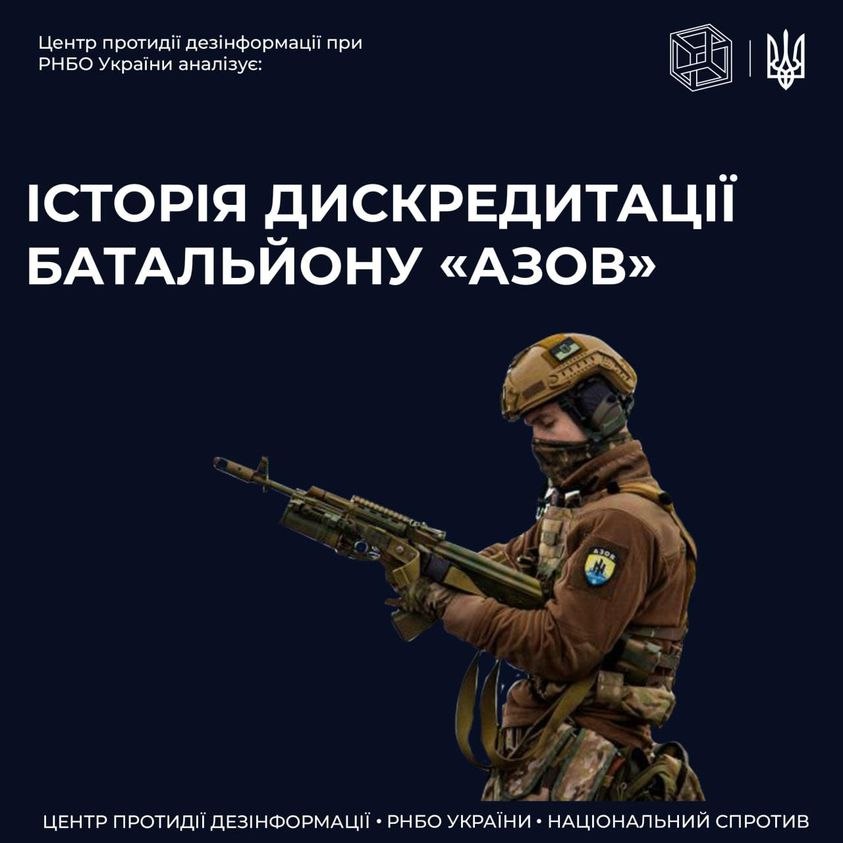 російська дезінформація у світі
Росія довгий час демонізують «Азов», називаючи його бійців неонацистами.
Через упередження та стереотипи щодо «Азову» уряди західних країн могли відмовляти саме цьому підрозділу в наданні військової допомоги й навчання, а охочі приєднатися до лав захисників України часом обирали інші підрозділи.
Кілька років тому в США обговорювали ініціативу про визнання «Азову» іноземною терористичною організацією.
У 2018 році британський «The Guardian» назвав підрозділ «горезвісним українським фашистським ополченням». А у 2022 році «The Times» апелювало до «неонацицького коріння полку».
[Speaker Notes: Ми могли не помічати цього раніше, але воно стало очевидним у 2022 році — окрім просування своїх наративів на внутрішню аудиторію та спроб нав’язати їх українцям, росія також працює в інших країнах. Через поширення антиукраїнських тез вона намагається сформувати негативний образ України у світі. Розглянемо декілька прикладів.]
Антиукраїнські та антизахідні наративи в Сербії
Проросійські медіа просувають там власну точку зору щодо міжнародної політики. 
Вони розглядали Революцію гідності в Україні як державний переворот, який організували Сполучені Штати. У цьому випадку російська пропаганда в Сербії принесла чималі успіхи, адже за даними белградської правозахисної організації Crta, 3/4 сербів вірять, що росія була змушена воювати з Україною через експансіоністські наміри НАТО.
З початком повномасштабного вторгнення росії в Україну пропагандисти в Сербії значно активізувалися. У медіа почали з’являтися такі заголовки: «Україна розпочала війну проти росії»; «Українські війська обстріляли пологовий будинок»; «Українці готуються застосувати хімічну зброю»
21
[Speaker Notes: Іншим прикладом є російська дезінформація в Сербії. Проросійські медіа просувають там власну точку зору щодо міжнародної політики. Мовляв, політика Заходу щодо балканського регіону має на меті не просування демократичних цінностей, а задоволення геостратегічних інтересів. Також вони розглядали Революцію гідності в Україні як державний переворот, який організували Сполучені Штати. У цьому випадку російська пропаганда в Сербії принесла чималі успіхи, адже за даними белградської правозахисної організації Crta, 3/4 сербів вірять, що росія була змушена воювати з Україною через експансіоністські наміри НАТО. З початком повномасштабного вторгнення росії в Україну пропагандисти в Сербії значно активізувалися. У медіа почали з’являтися такі заголовки: «Україна розпочала війну проти росії»; «Українські війська обстріляли пологовий будинок»; «Українці готуються застосувати хімічну зброю» тощо.]
Російська пропаганда в КНР
Китайські та російські державні медіа розповсюджували наративи про «денацифікацію» як привід для вторгнення росії. Потім китайські державні медіа, як-от Global Times або CGTN, підхопили путінську думку про нерозширення НАТО.
Протягом перших місяців війни китайські медіа підтримували російське вторгнення.
22
[Speaker Notes: Китайські та російські державні медіа, а також соціальні мережі, що пов’язані з владою, працюють у тандемі. Вони розповсюджували наративи про «денацифікацію» як  привід для вторгнення росії. Потім китайські державні медіа, як-от Global Times або CGTN, підхопили путінську думку про нерозширення НАТО. Пізніше, приблизно в березні 2022 року, китайські державні медіа продовжили розповідати про «денацифікацію», цитуючи промови та заяви російського уряду. Але зрештою цей наратив розвивався ще до вторгнення. Протягом перших місяців війни китайські медіа підтримували російське вторгнення. Але пізніше вони стали більш виваженими в поширенні пропаганди. Причина цього — велика підтримка України з боку західних країн.]
Просування російських наративів у Німеччині
Поширення російських наративів може вплинути на громадську думку про підтримку України й відтак на позиції уряду щодо цього.
Результати опитування, проведеного в жовтні 2022 року, показали, що з квітня 2022-го частка людей, які вважають, що повномасштабне вторгнення росії в Україну було «безальтернативною реакцією росії на провокацію НАТО» або що Україна «історично не може мати територіальних претензій, тому що фактично була частиною Росії» збільшилася на 10-15 відсотків.
23
[Speaker Notes: Напевно, найнебезпечнішим для нас є вплив росії на країн-партнерок України, як, наприклад, Німеччину. Адже поширення російських наративів у таких суспільствах може вплинути на громадську думку про підтримку України й відтак на позиції уряду щодо цього. Федеральне міністерство внутрішніх справ і громадськості Німеччини опублікувало заяву на своєму сайті, в якій ішлося про те, що росія прагне спрямувати громадську думку в Німеччині на свою користь, поширюючи дезінформацію та пропаганду, а також проводячи інші заходи для впливу на суспільство. Партнери Німеччини, наприклад у ЄС і НАТО, також страждають від незаконного впливу російського уряду, зокрема в інформаційній сфері. З початком російської агресії проти України Федеральний уряд Німеччини зіткнувся зі зростанням дезінформації з боку підконтрольних російському уряду медіа та проросійських вебсайтів, а також з боку офіційних дипломатичних та прокремлівських акаунтів у твіттері. Російські державні органи все частіше діють як агенти дезінформації, використовуючи всі наявні в їхньому розпорядженні засоби комунікації, такі як офіційні прес-релізи Міністерства закордонних справ росії, власні канали в соціальних мережах на таких платформах, як Telegram, а також вебсайти російських посольств. Міністерство підкреслило, що російський уряд прагне контролювати те, як сприймають його агресивну війну проти України, що ведеться з порушенням міжнародного права. Він поширює неправдиві заяви, намагаючись виправдати своє військове вторгнення, приховати жертви серед цивільного населення та зміцнити наратив про «антиросійський Захід». Про результати роботи росії в просуванні своєї пропаганди свідчать дані опитувань німців. Німецьке медіа «Der Spiegel» з посиланням на дослідження Центру моніторингу, аналізу та стратегії CeMAS повідомило, що від початку повномасштабного вторгнення росії в Україну все більше людей у Німеччині вірять російській пропаганді. Так, результати опитування, проведеного в жовтні 2022 року, показали, що з квітня 2022-го частка людей, які вважають, що повномасштабне вторгнення росії в Україну було «безальтернативною реакцією росії на провокацію НАТО» або що Україна «історично не може мати територіальних претензій, тому що фактично була частиною Росії» збільшилася на 10-15 відсотків. Отже, спроби росії поширювати свої наративи в Україні та світі є загрозою українській і світовій безпеці. На національному рівні Україна бореться з цим законодавчими методами. Наприклад, було прийнято низку рішень, покликаних обмежити вплив російських медіа. Ухвалено Стратегію інформаційної безпеки, в якій багато уваги приділено загрозам із боку рф. Рішеннями судів та регулятора припинено трансляцію понад 70 російських телеканалів, що поширювали кремлівську пропаганду. Заборонено прокат і трансляцію російських кінофільмів, які містять елементи пропаганди. Ситуація на міжнародному рівні вирішується за рахунок комунікацї представників України з представниками інших країн, їхніми медіа та проведенням інформаційних кампаній.]
Відмінність медіа від соціальних мереж
соціальні медіа вважаються більш доступними та більш стійкими до контролю згори;
соціальні медіа надають можливість швидко мобілізувати громадську думку таким чином, щоб підвищити залученість людей до конкретних;
медіаплатформи вразливі до зловживань, що може призвести до постійного поширення дезінформації серед громадян;
фейкові новини не тільки поширюють неправдиву інформацію, але також часто покликані дискредитувати політичних супротивників;
24
[Speaker Notes: Соціальні медіа вважаються більш доступними та більш стійкими до контролю згори в порівнянні з традиційними медіа через свою децентралізованість. Вони надають можливість швидко мобілізувати громадську думку таким чином, щоб підвищити залученість людей до конкретних питань або привернути їхню увагу до корупційних кейсів. Незважаючи на позитивний ефект, який соціальні медіа можуть мати в залученні громадян до боротьби з корупцією, слід враховувати, що сучасні медіаплатформи вразливі до зловживань, що може призвести до постійного поширення дезінформації серед громадян. Зокрема, поширення неправдивої інформації через соціальні медіа стало серйозною загрозою для довіри суспільства як до основних, так і до незалежних ресурсів. Фейкові новини не тільки поширюють неправдиву інформацію, але також часто покликані дискредитувати політичних супротивників, поставивши під сумнів їхню чесність за допомогою необгрунтованих повідомлень про корупцію, або дискредитувати журналістів, які повідомляють про випадки корупції.]
прозорість, зокрема чітке розкриття інформації про вплив конкретних приватних чи державних інтересів або залежність від них
свобода й незалежність від конкретного приватного або державного інтересу
повага до етичних і професійних стандартів, відповідальність перед громадянами
Медіа та доброчесність
Доброчесність медіа більш конкретно стосується їх здатності:
надавати точну та достовірну інформацію громадянам, незалежну від клієнтелістських відносин, певних приватних чи державних джерел;
забезпечувати громадянам доступ до медіа, можливість висловлювати різні погляди й думки без упереджень та пропаганди.
26
[Speaker Notes: Чесність медіа також передбачає здатність журналістів та інших медіапрофесіоналів дотримуватися професійної автономії та стандартів, демонструючи відданість служінню суспільним інтересам на противагу відносинам і практикам, які корумпують та інструменталізують професію для конкретного приватного чи державного інтересу.]
27
[Speaker Notes: Дослідження Обсерваторії медіа Південно-Східної Європи виділяє чотири зони ризику для доброчесності медіа: 1. розробка та реалізація медіаполітики; 2. медіаструктури (медіавласність, фінанси, суспільне мовлення); 3. журналісти; 4. журналістські/медійні практики. Для кожної з цих сфер було визначено конкретні ризики щодо чесності медіа.]
Несистемність загальної політики у сфері медіа, корупційні ризики в законодавстві, що регулює діяльність медіа. 

Політику у сфері медіа розробляють без належного аналізу ситуації, стратегії розвитку, громадських та експертних консультацій.

Непрозорість формування політики, недолучення стейкхолдерів  (незалежних, неурядових та некомерційних акторів) до процесу. 

Інститути, органи та посадові особи, які займаються формуванням медіаполітики, можуть піддаватися контролю та впливу політичних або приватних інтересів певних груп (зокрема політичних партій), які можуть не збігатись із загальними суспільними інтересами. Наприклад, коли медіа перебувають в цілковитій власності олігархів. 

Політики або публічні службовці, які відповідальні за розробку та реалізацію політики в цій сфері, можуть не володіти достатньою компетенцією або ж мати конфлікт інтересів (бути власниками медіа, впливати на конкурентів тощо).
Медіаполітика
РИЗИКИ щодо чесності
Медіаструктури
РИЗИКИ щодо чесності
Медіаструктури
РИЗИКИ щодо чесності
Медіаструктури
РИЗИКИ щодо чесності
Журналістам не вистачає можливостей (зокрема освіти та навичок, а також інституційних і горизонтальних форм професійної соціалізації), щоб протистояти структурам і відносинам, які перешкоджають демократичній ролі медіа.

Журналісти, які висвітлюють випадки корупції, клієнтелізму та злочинності, піддаються різним формам тиску, погроз, нападів і насильства.

Редакторів призначають незалежно від їхньої професійної компетенції та доброчесності, а радше на основі політичної приналежності, лояльності та зв’язків із певними політичними та бізнесовими інтересами власників медіаресурсів.

Журналістам-розслідувачам не вистачає підтримки, або вони стикаються з різними формами тиску та цензури.
Журналісти
РИЗИКИ щодо чесності
Журналістські практики
Низьке дотримання медіаетики та нормативних документів у цій сфері. 
Політична упередженість у висвітленні інформації державними й приватними медіа, які піддаються впливу та контролю з боку певних політичних і бізнес-інтересів та груп. 
Політизованість медіаконтенту, його інструменталізація для боротьби за політичні чи партійні інтереси. 
Дискримінаційне представлення етнічних, релігійних, сексуальних та інших меншин, а також гендерне представлення в медіа підтримують форми соціальної організації, розподілу ролей і ресурсів у суспільстві на основі соціальної ізоляції, нерівності, домінування певних політичних та економічних інтересів.
РИЗИКИ щодо чесності
"Якби світ і люди в ньому були досконалі, то журналісти при роботі могли б керуватися лише власною думкою"
34
недоброчесність у медіа – це не лише корупція. Це також можуть бути різноманітні інформаційні маніпуляції та фейки.
1. Маніпуляції
Інформаційні маніпуляції – це найнеприємніша дезінформація, оскільки її буває важко розрізнити та необхідно ретельно перевіряти, аби усвідомити підступність. Головна мета інформаційних маніпуляцій – це вплинути на вас та спонукати розповсюджувати їх далі: робити репости, розсилати родичам, обговорювати в компанії друзів.
Інформаційний сендвіч
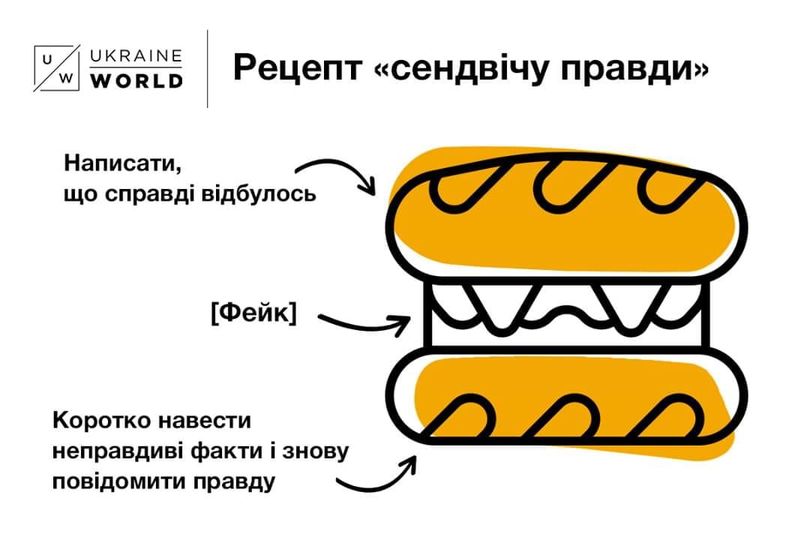 – це така подача інформації, що чергує правдиву та неправдиву інформацію в одній публікації. Принцип роботи: факт – фейк – факт. 

Наприклад, «Земля – не плоска, як доказали американські вчені в 1998 році, і обертається навколо сонця». Тож відрізнити її буде не так складно, якщо бути уважним.
37
клікбейт
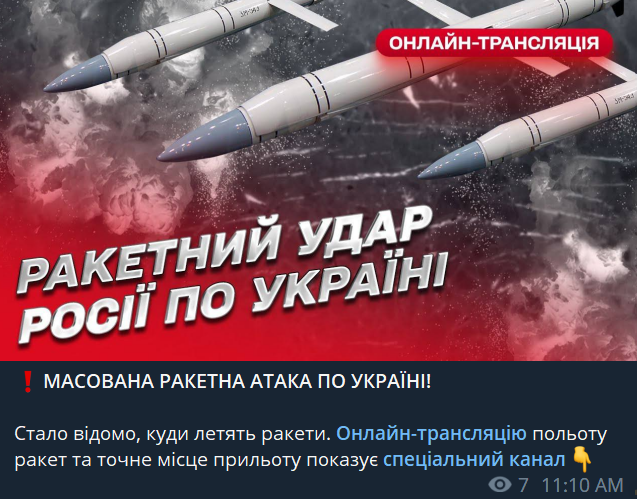 Заголовок, що провокує на натискання, тобто «клікбейт» – вам намагаються… знаєте, простіше продемонструвати: «УВЕСЬ СВІТ У ЩОЦІ ВІД ТОГО, ХТО НАРОДИВСЯ НА ВІННИЧИНІ: ДИВИТИСЯ ФОТО». «СВІТЛА В УКРАЇНІ БІЛЬШЕ НЕ БУДЕ: ОКУНАЄМОСЬ У ТЕМРЯВУ НАЗАВЖДИ». Добре, що таку маніпуляцію видно здалеку – завдяки капслоку зокрема.
38
Неправильне оперування статистичними даними та дослідженнями
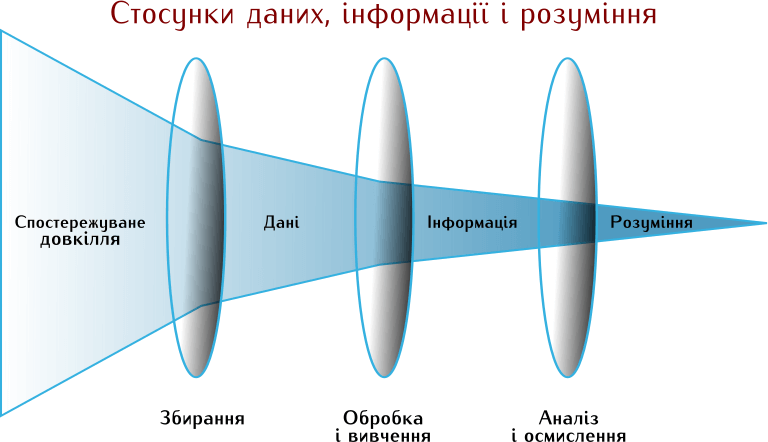 – вам намагаються показати якісь графіки, діаграми, списки, складні схеми та одразу нав’язують власну інтерпретацію в одному абзаці з авторським переказом. Або ж у тексті йдеться про «70% когось або чогось, що виступають проти чогось» без посилань на першоджерело дослідження. Аби відрізнити такі інформаційні маніпуляції, достатньо слідувати простому правилу – бачите «циферки» та «британських учених», переходьте до першоджерела!
39
Неправильний переклад
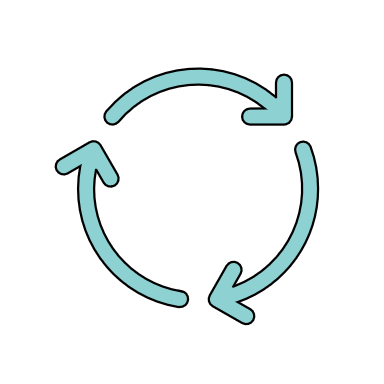 – вам намагаються нав’язати некоректний переклад іншомовної публікації або висловлювання
Джинса
– це замовні матеріали. Часто медіа не дотримуються своїх журналістських стандартів та публікують не точну або маніпулятивну інформацію у вигляді новини, а не реклами, за яку отримують гроші.
Підміна понять
– вам намагаються піднести все чорне – білим, рожеве – блакитним, перекрутити суб’єкт та об’єкт, небо та землю. Помітити таку маніпуляції одразу буває важко, оскільки підміна понять може використовуватись лише декілька разів на весь текст, однак вона таки справлятиме ефект на читачів.
40
[Speaker Notes: Один із реальних прикладів "джинси" у журналістиці — це випадок, коли під час виборчих кампаній на новинних сайтах та в газетах з’являються статті, які хвалять певного кандидата або партію, але без позначення "реклама" чи "на правах реклами". Такі статті можуть бути написані в стилі новин або аналітичного матеріалу і виглядати як незалежна оцінка, хоча насправді оплачуються штабом кандидата або партії.]
«Інсайд» або «злив»
– ця інформація так і називається в публікаціях, тому розрізнити її дуже просто. «Інсайд: джерело в Офісі Президента/МВС/СБУ повідомило…» – 
до таких публікацій необхідно ставитися скептично. По-перше, унікальної або секретної інформації скоріше за все ви не побачите, оскільки вона охороняється державною таємницею, а розголошення карається законом. По-друге, така інформація намагається викликати у вас певну реакцію, яка необхідна автору. По-третє, це спосіб підвищити вартість власного інформаційного ресурсу в очах підписників. Усе-таки іноді «інсайд» бувають доречними та, як і конспірологія, можуть носити розважальний характер.
41
[Speaker Notes: Для досягнення найбільшого ефекту всі інформаційні маніпуляції можуть поєднуватися між собою, чергуватись одна з одною або ж, навпаки, приховуватися за стрічкою з нібито цілком достовірним контентом.]
2. Фейки
Слово «фейк» походить від англійського fake – «несправжній».
Це неправдива інформація, створена з метою ввести людей в оману.
42
[Speaker Notes: Такі новини, історії чи зображення зазвичай подаються як достовірні, хоча вони або повністю вигадані, або частково спотворені. Фейки можуть поширюватися у ЗМІ, соціальних мережах та інших джерелах інформації і часто створюються для досягнення певних цілей, таких як маніпуляція громадською думкою, отримання фінансової вигоди, привернення уваги або дискредитація певних осіб чи організацій. Як розпізнати фейк? Фейків безліч. Вони можуть бути різних форм і видів – від аналітичних довгих текстів до сторінок у соціальних мережах або цілих сайтів. Наведемо кілька простих правил, що допоможуть вам розпізнати підроблену інформацію майже миттєво]
Як уникнути фейків?
Звертайте увагу на джерело публікації – хто це запостив?
Звертайте увагу на джерело інформації – цитування, посилання, офіційні сторінки;
Звертайте увагу на зміст публікації.
Переходьте на першоджерела – читайте англійською.
43
[Speaker Notes: 1. Джерело публікації: Перше, на що ви маєте звернути увагу, – джерело, тобто хто це запостив? Зважайте на те, що фейкову інформацію можуть поширювати також і несправжні акаунти. Бачите сторінку Ілона Маска з підписом російською мовою «ну я точно Ілон Маск, чесно-чесно», що не має поруч з назвою галочки верифікації та підписників, – це точно фейк. Утім, не тільки фейкові акаунти є недостовірним джерелом публікації. Наприклад, помітивши новий канал інформації, обов’язково перевірте, чи не входить він до списку ворожих Telegram-каналів, що ведуть спецслужби росії, прочитайте кілька попередніх публікацій, продивіться, кого репостить цей ресурс. Важливо! Навіть на публікації від перевірених ресурсів або ваших друзів не слід реагувати одразу, оскільки, по-перше, на фейк досить легко «повестися» й досвідченим користувачам, а по-друге, сумнівні публікації, особливо які містять посилання, можуть бути небезпечними з точки зору потенційного зламу вашого пристрою або поширення шкідливого програмного забезпечення. Про такі злами потрібно оперативно повідомляти відповідні органи. 2. Джерело інформації: Ви дізналися про джерело публікації та починаєте розглядати зміст. Уважно подивіться, на чиї цитати або дані посилаються в ній. Спойлер: «джерело у вищих колах по секрету повідомило/достовірна інфа, яку сказали знаючі люди від тещі братового кума» – таке не можна вважати достовірним. Достовірне джерело інформації – це безпосередньо дані органу державної влади або ж представників/речників, уповноважених таких органів, компаній, організацій тощо. І все одно слід переконатися, чи справді особа, чиї слова процитували, сказала саме так. Це можна зробити, відвідавши офіційну сторінку в соціальних мережах або сайт. 3. Зміст публікації Отже, ви перевірили джерело інформації, хто її запостив (канал, який постійно читаєте), на чиїх словах засновані дані (реальний політик), та розглядаєте ілюстрацію до повідомлення. Фейковий супровід змісту, наприклад, зображення, що не відповідає тексту, не завжди вдається помітити одразу.]
види фейкових публікацій?
Вигадана публікація – найпростіший фейк, для якого майже не потрібно зусиль. Автор просто вигадує інформацію, прикріпляє фотографії або зображення з вільного доступу та видає її, як йому завгодно. 
«Фотошоп» – під цим терміном розуміємо не назву відомої програми для обробки графічних зображень, а загальний збірний термін для всіх видів компіляцій із зображеннями та відео, що часто стають фейками й поширюються потім в Інтернеті. Для виготовлення такого фейку вже знадобляться певні навички, а саме: освоїти фото- чи відеоредактор та власне створити з одного або кількох зображень необхідне. Але зображення також доволі просто розпізнати, оскільки оригінал майже завжди зберігається в мережі, а подекуди сліди від редагування будуть помітні, наприклад, у вигляді розтягнутого фону, неприродної пози, явних ознак накладених зображень тощо. 
Технологія діпфейк – від англ. deepfake, від поєднання термінів «deep learning» – «глибинне навчання» та «fake» – «підробка». Більш складний у виконанні, проте легко впізнаваний фейк: зображення людини використовують для поєднання й накладення на інші зображення або відеоролики за допомогою штучного інтелекту.
44